erhtjhtyhy
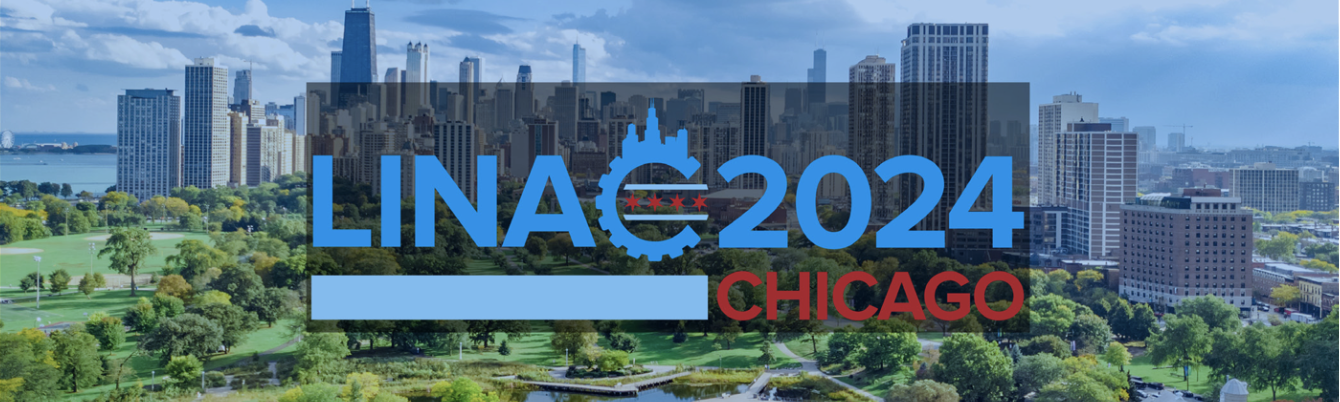 Linear accelerator conference 2024Welcome to chicago!
John Byrd
Lia Merminga
Argonne National Laboratory
Fermi National Accelerator Laboratory
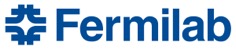 Why Chicago?
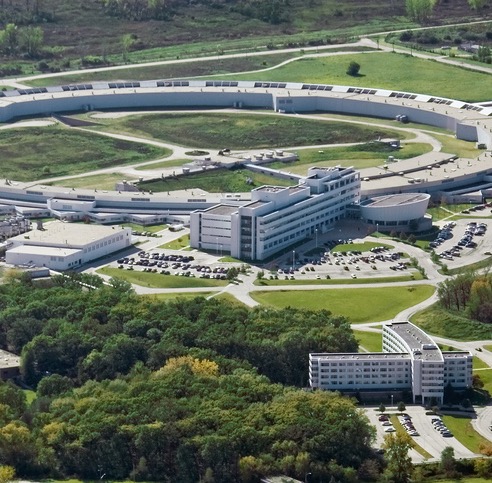 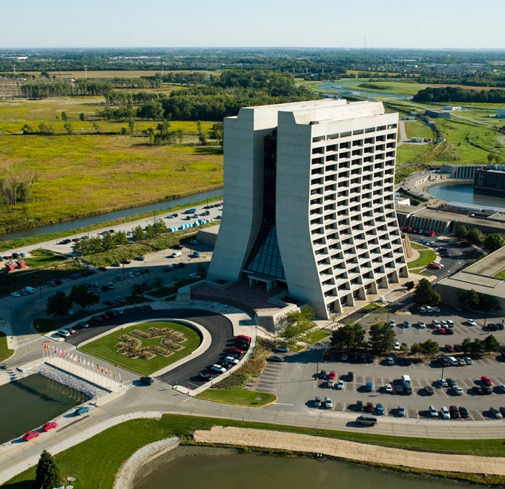 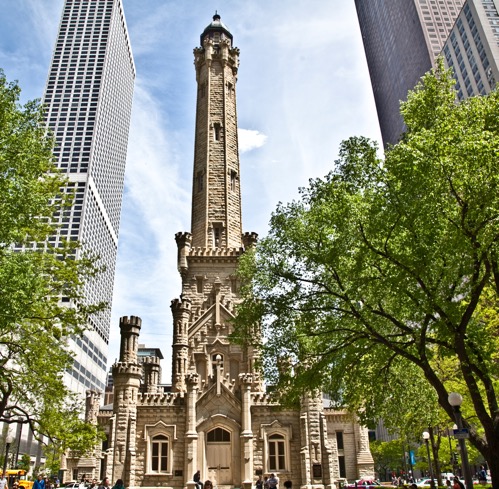 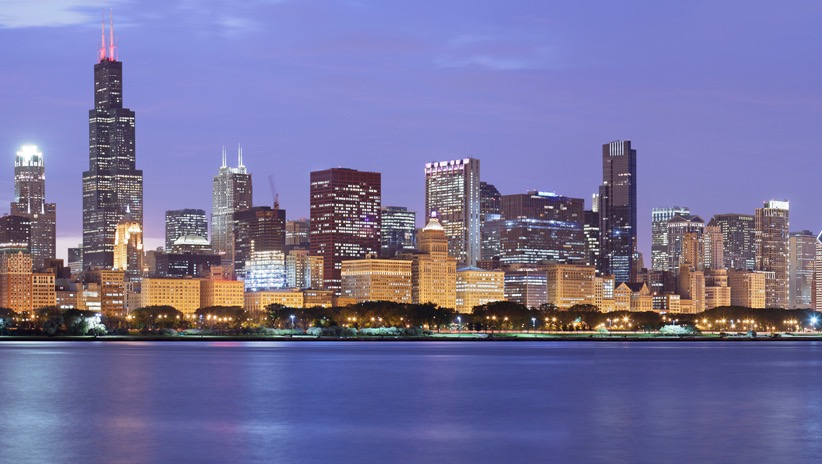 Argonne National Laboratory
Fermilab National Accelerator Laboratory
Great North American City
Downtown Chicago
Based on Fall 2024, September/early October
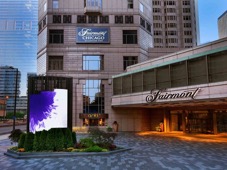 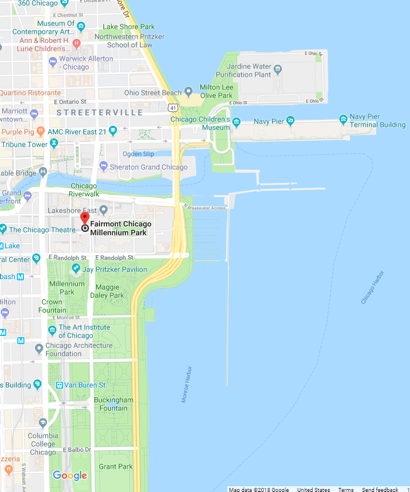 Several hotels interested in hosting meeting. Two primary venues under consideration: Sheraton Riverwalk and The Fairmount. 
All within walking distance to all attractions
Conference space and guest rooms under one roof
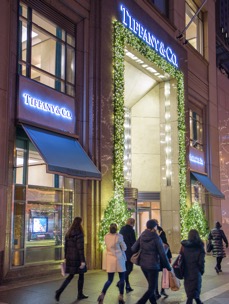 [Speaker Notes: Point of Tiffany slide is to mention shopping.]
Sheraton Grand Chicago Riverwalk
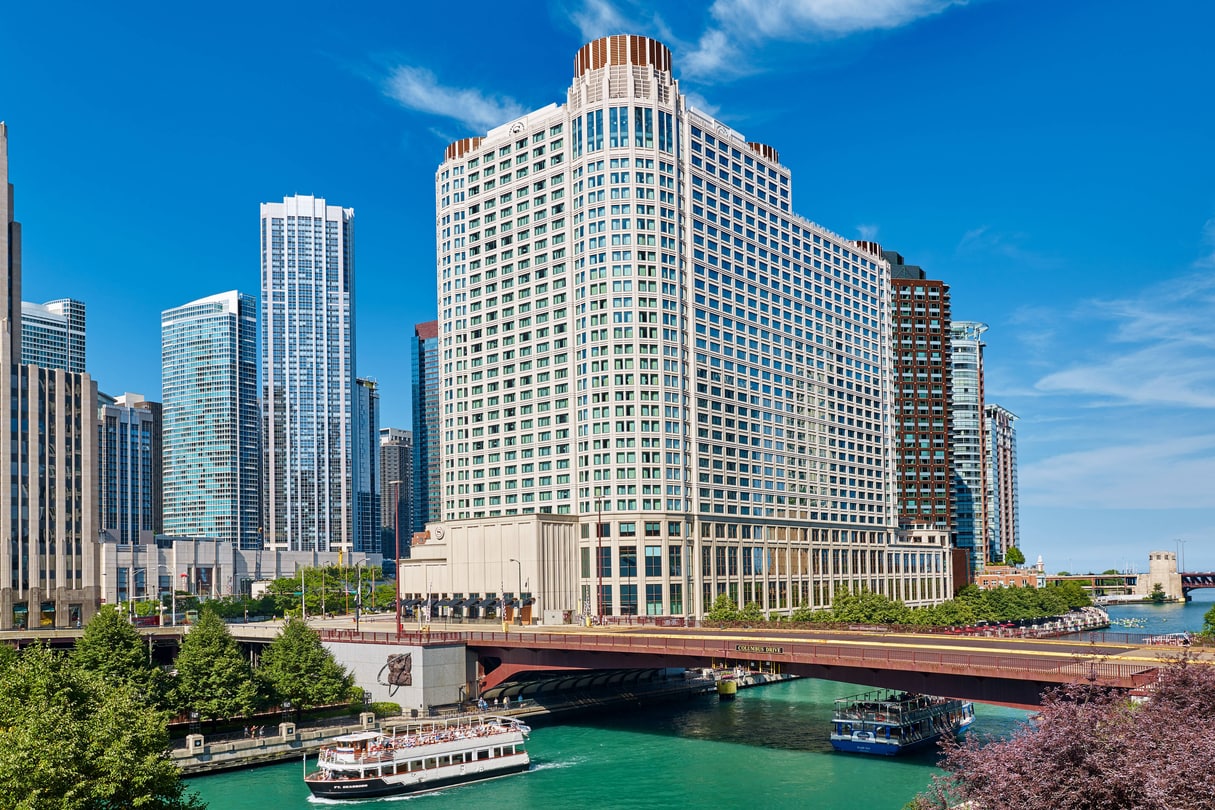 Large conference venue with multiple meeting spaces
Site of several past accelerator conferences (NAPAC2016, SRF2013)
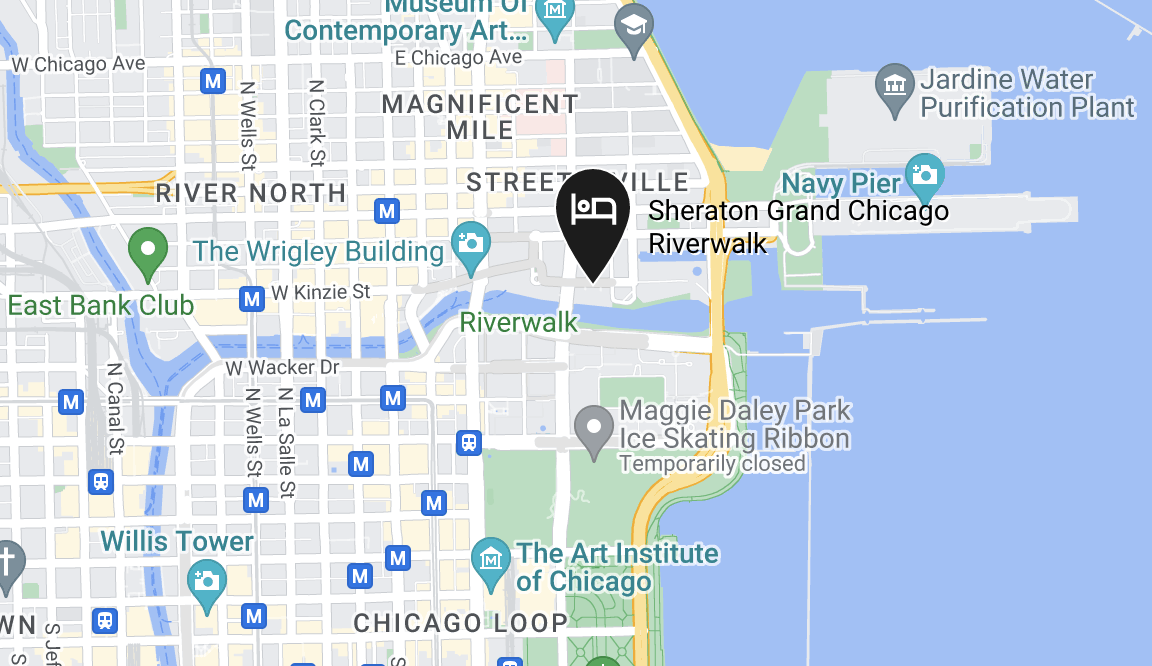 The Fairmont Chicago At Millennium Park
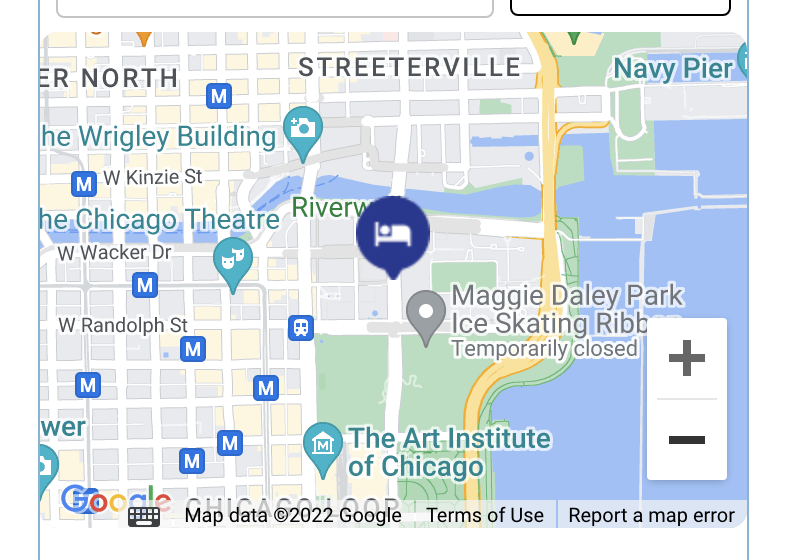 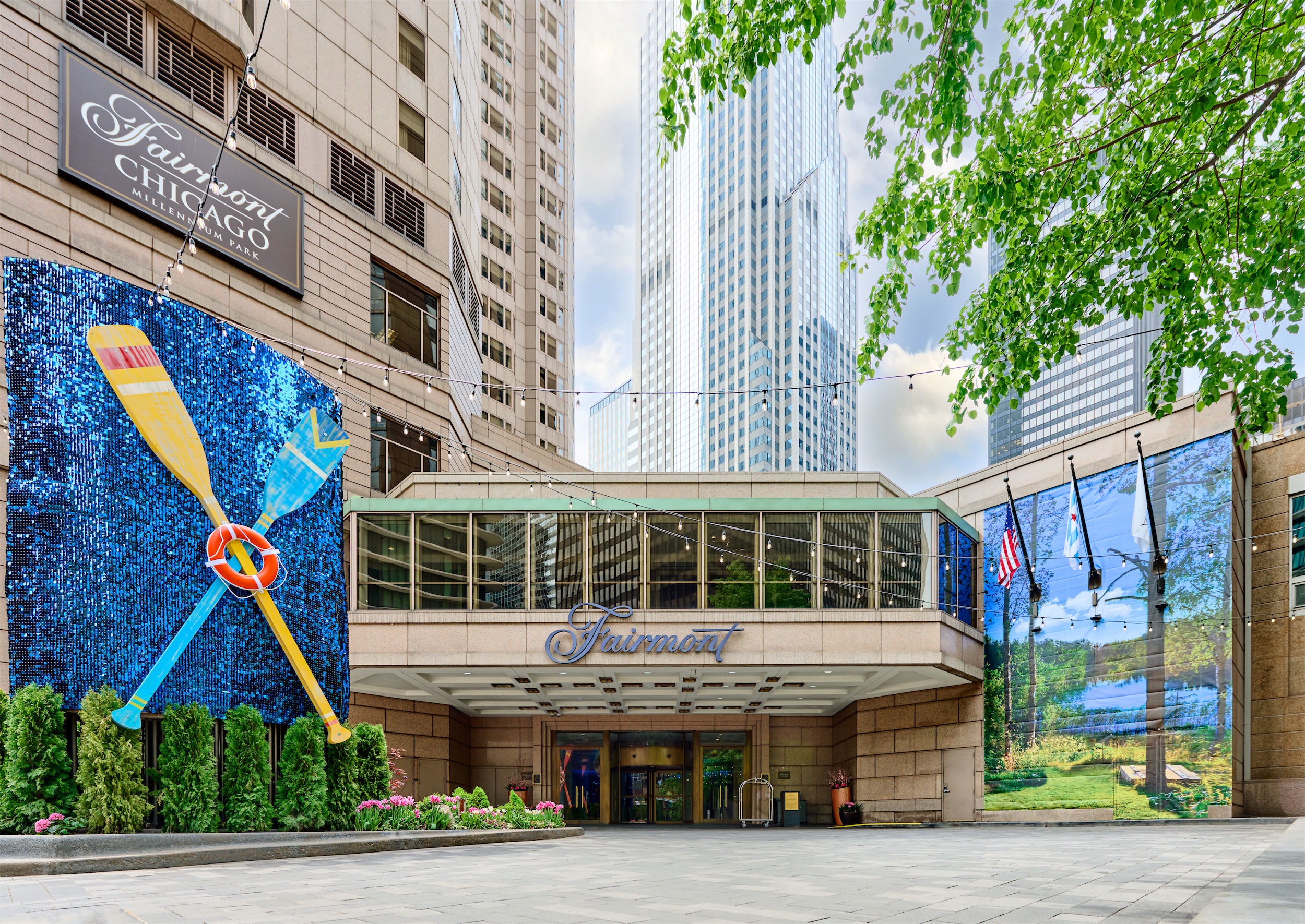 Smaller conference venue but with space for a meeting of 500
Site of several past accelerator conferences (LINAC20xx)
Challenges
Argonne lost money on several cancelled conferences during the pandemic and are very cautious regarding new contracts. 
They are delaying on signing contract with venue to have guarantees against cancellation and to try and recoup some losses from previous cancellations. 
There has been significant cost inflation since the original LINAC proposal in 2018. We don’t know yet what the registration fee will be or whether we can get financial support from the laboratory. 
Potentially limited international participation due to pandemic, geopolitical tensions, travel policies of funding agencies, etc. 
We will keep the Linac IOC informed on all these developments.
Chicago organizing committee
Co-CHAIRS
Lia Merminga
Fermilab PIP-II Project Director
John Byrd Argonne Accelerator Division Director
Local Organizing Committee
Mike Kelly, ANL (past Chair of SRF Conf)
John Power, ANL
Anita Garcia, ANL
Paul Derwent, FNAL
Brian Chase, FNAL
Marion White, ANL (past Chair of several major conferences)
Jacque LeBreck 
Argonne Conference & Event Planning Lead
[Speaker Notes: IS THIS STILL ACCURATE???]
Conference  budget: assumptions
350 
Attendance
$800??? 
Average Cost
TBD
[Speaker Notes: John: This is a placeholder for relevant informatio

(We could add estimated cost for early bird, late and student registrations) 
n you need to set up the following slide, which provides due diligence on budgeting for event.]
budget
[Speaker Notes: John: This slide has an embedded excel sheet that can be manipulated. Please review and let us know what you think about these assumptions. We can then work with creative services to make this look good for the presentation.]
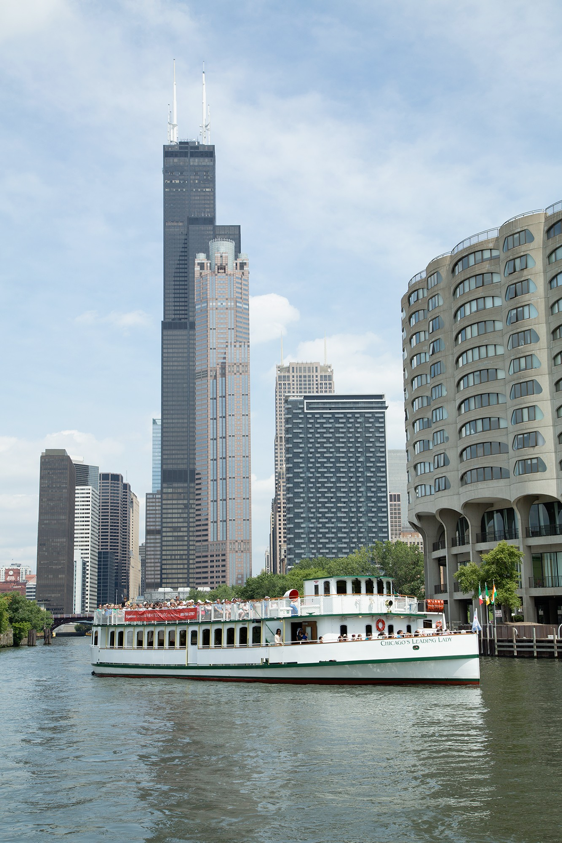 Potential Excursion
Chicago Architecture River Cruise
Experience the "top tour in Chicago and one of the top ten tours in the U.S." according to TripAdvisor users. The Chicago Architecture Foundation Center River Cruise is a must for out-of-towners and Chicagoans alike. CAC-certified volunteer tour guides—called docents—interpret more than 50 buildings along the Chicago River. You'll find out how Chicago grew from a small settlement into one of the world’s largest cities in less than 100 years. In 90 minutes, get the real story on Chicago architecture and its history.
Sunset Banquet cruise
Dinner cruise on Lake Michigan to enjoy the Chicago skyline
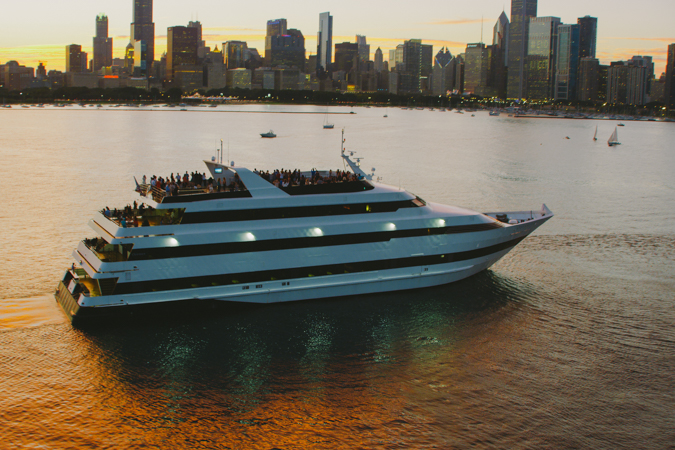 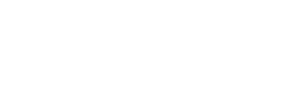 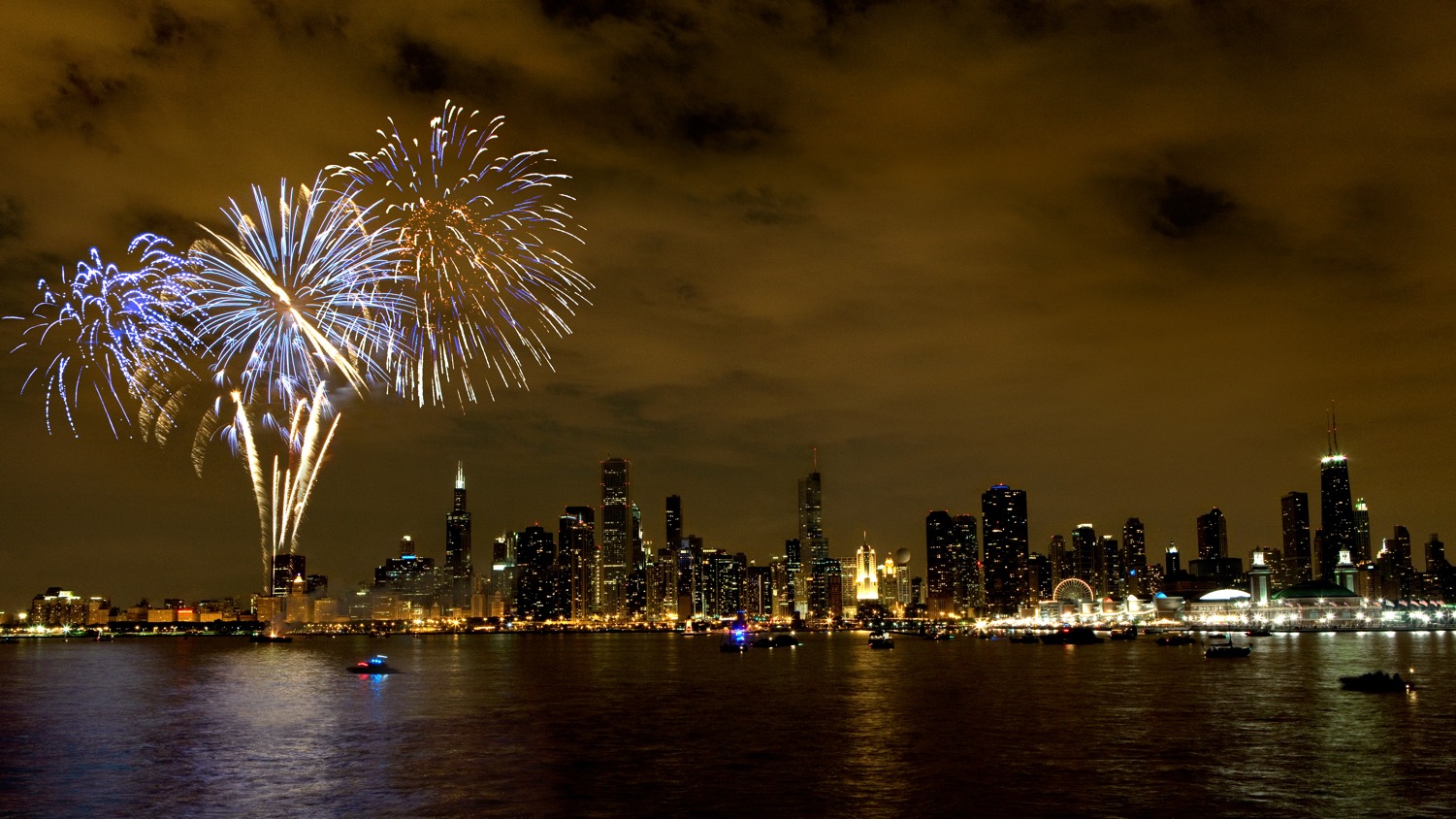 See you in chicago, linac 2024!